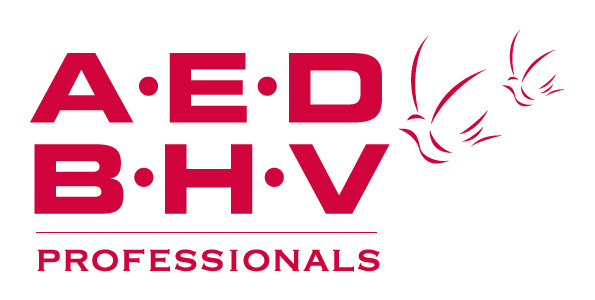 Stationsplein 30
1382 AD Weesp
Duur: totaal 4 uur
Reanimatie en AED
Reanimatie en AED(starttijd ochtend, middag of avond)
Bewustzijnsstoornissen       	totaal  240 min
	flauwvallen
	bewusteloos
	CVA 
	DM
	Epilepsie
	Hartstilstand (en hartinfarct) + gebruik AED